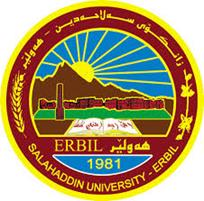 Salahaddin University- Erbil College Of Agricultural Engineering Sciences Forestry Department
﻿Walnut tree (Juglans regia) environmental conditions, and some key biotic and abiotic problems.
By: 
Lecturer Dr. Majid Hassan Mustafa        Assist. Lecturer Sherwan Yassin Hammad
5/29/23
1
Outline
Introduction
Plant description 
Environmental requirement
Biotic and abiotic problems of Walnut trees
 References
5/29/23
2